การทำงานแบบมีเงื่อนไข
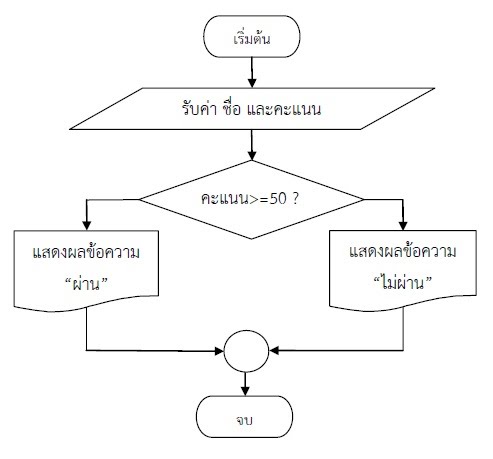 ประโยคคำสั่ง
If  เงื่อนไข  Then
ถ้าเป็นจริงตามด้านบนให้ทำตามที่เรากำหนด
End if

ตัวอย่าง
If  score > 50  Then
 msgbox “grade 1++”
End if
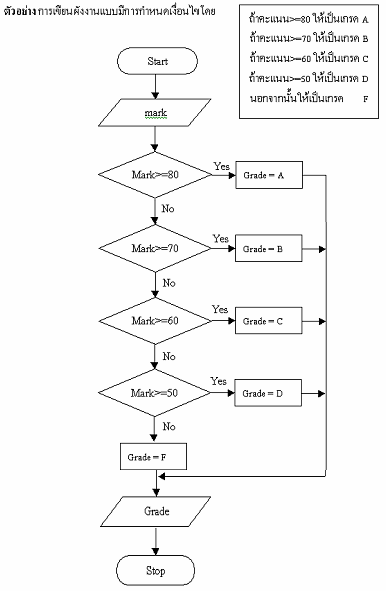 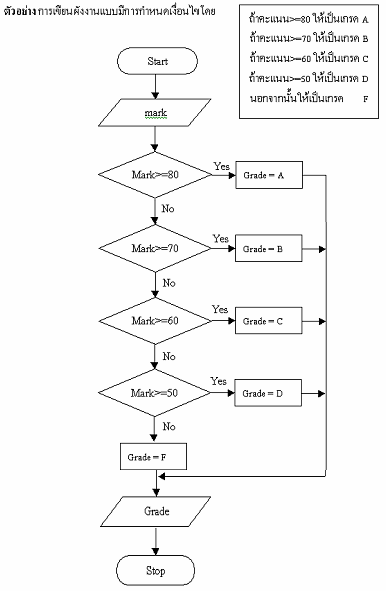